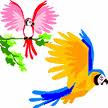 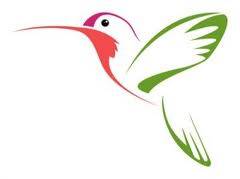 NEOTROPICAL REGION
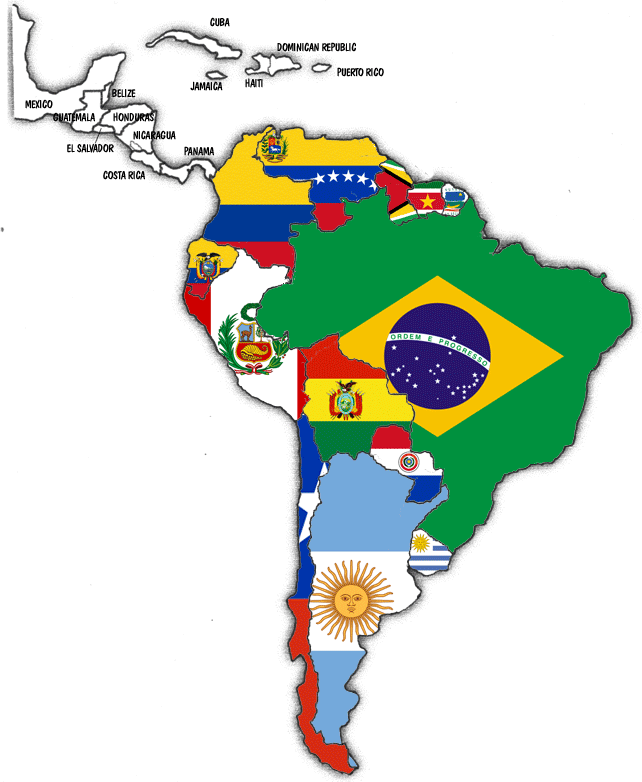 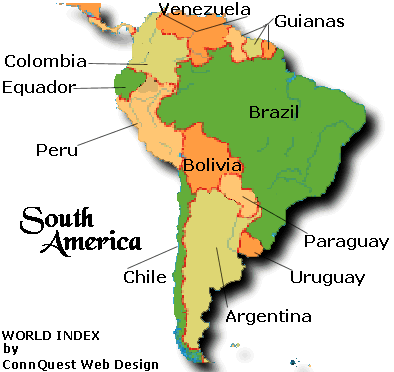 Biogeography
Biogeography ------ study of the distribution of plants and animals over the surface of earth in both space and time
Biogeography describes the distributions of:
 
  Particular species

  Habitats (ecosystems)
Species or ecosystems mappings ------ very important from a conservation and land management viewpoint
2
Ecozone
Ecozones or biogeography realm represent                            	large areas of the earth's surface where 	plants and animals developed in relative 	isolation over long periods of time. 

They are separated from one another by 	geologic features:
oceans	
deserts	
high mountain ranges
They form barriers to plant and animal 	migration.
REDISTRIBUTION  BY  PLATE  TECTONICS:
The patterns of plant and animal 	distribution in the world's ecozones 	was shaped by the process of plate 	tectonics, which has redistributed 	the world's land masses over 	geological history
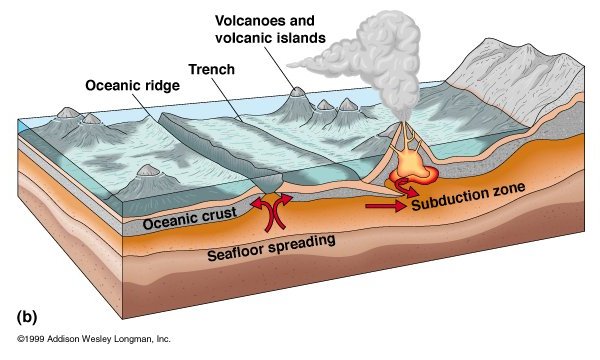 WWF Ecozones (8)

Palearctic  : 
87.7 mil. km² 
                           
Eurasia and  North Africa
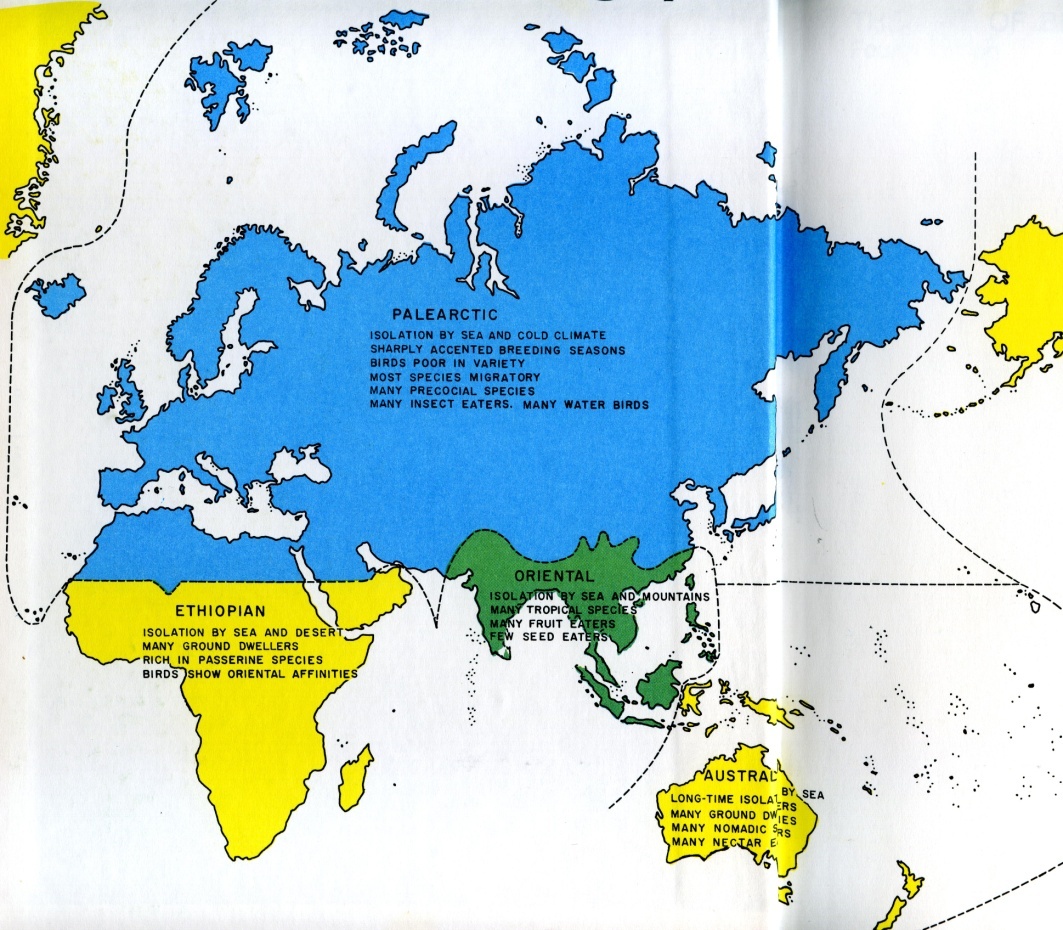 Nearctic :
 54.1 mil. km² 
                 
North America
NEARCTIC
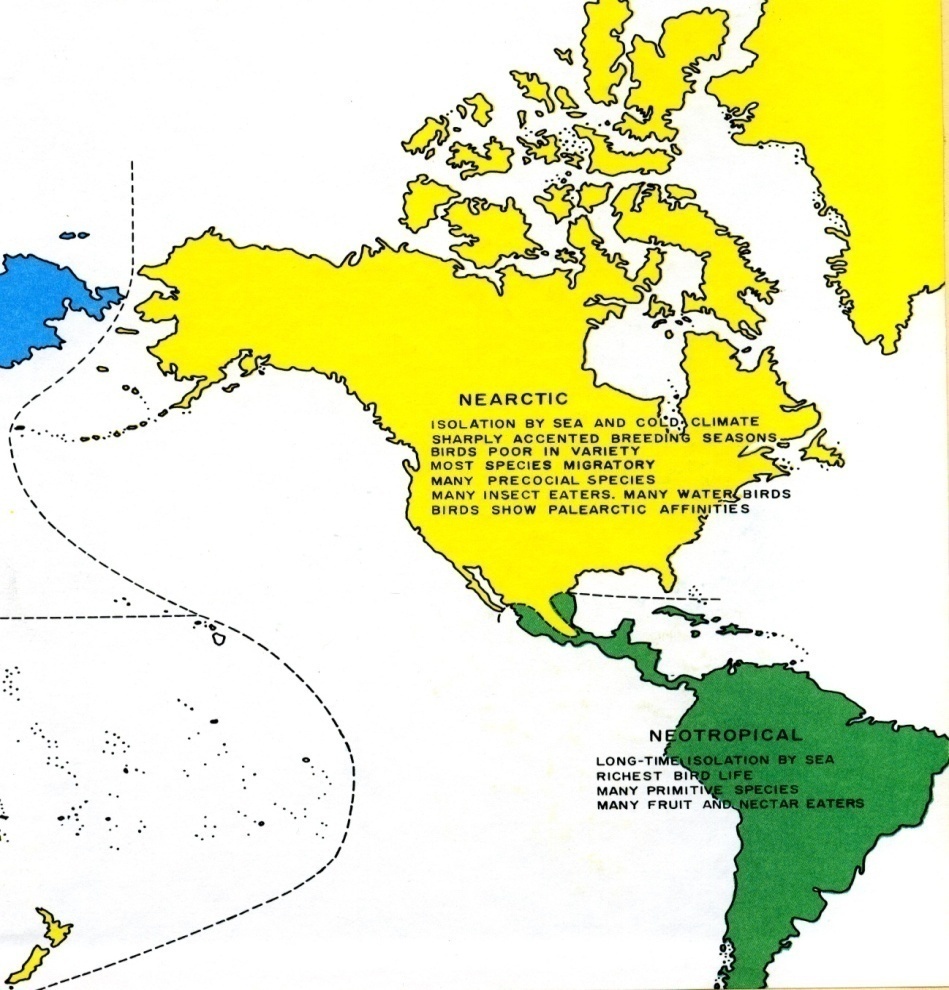 3)   Afro tropic : 
                     
22.1 mil. km² 				           
Sub-Saharan Africa
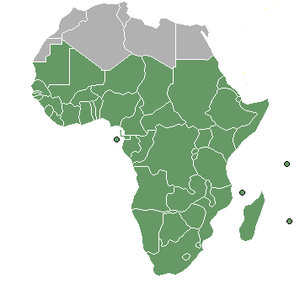 Sub Saharan Africa
Neotropic  :
19.0 mil. km² 
                          
 South America and  the Caribbean
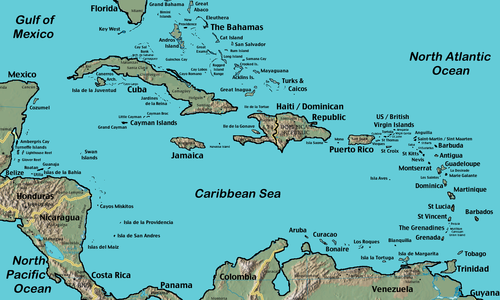 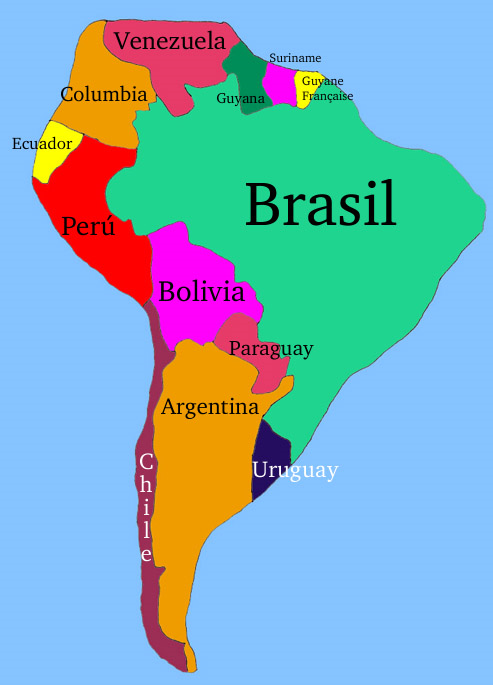 Caribbean
South America
5)   Australasia  : 
7.6 mil. km² 
Australia, New Guinea, and 				       neighboring islands 
                        
The northern boundary of this zone     		is known as the Wallace line.
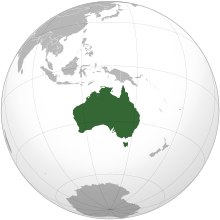 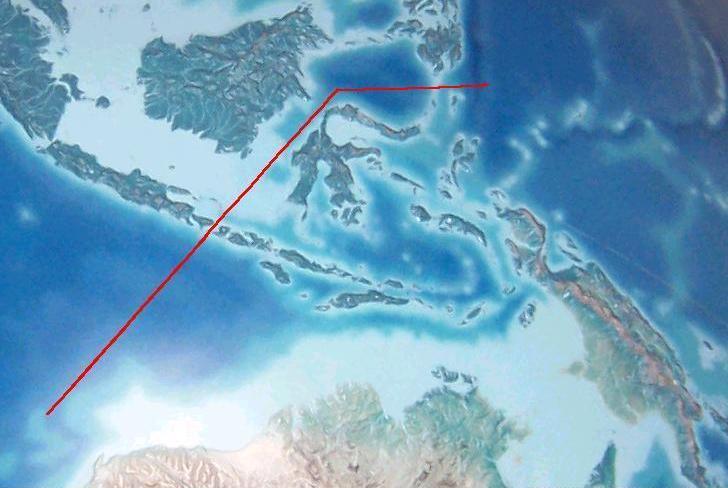 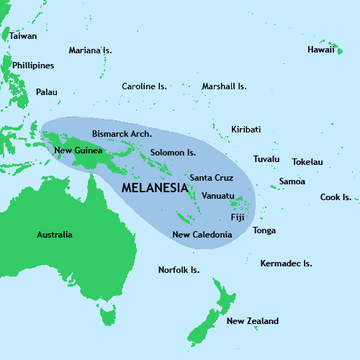 New ginea
6) Indo-Malaya : 
7.5 mil. km² 	
                           
 Afghanistan, Pakistan, India,
                          Bangladesh,Srilanka,Maldives
                          Bhutan and Nepal.
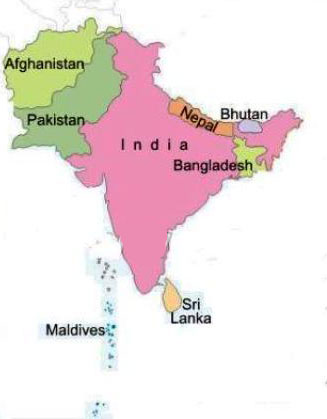 Oceania : 
1.0 mil. km² 
                   
 Polynesia, Fiji and Micronesia
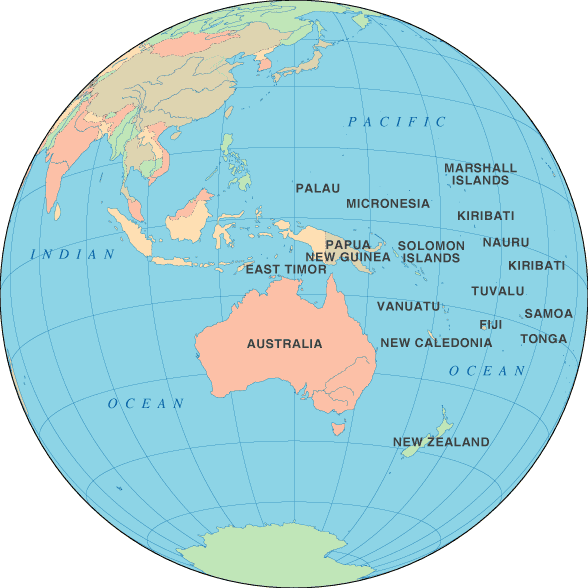 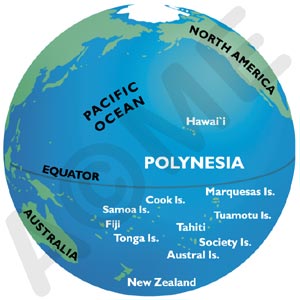 [Speaker Notes: Polynesia is a sub region of Oceania, comprising a large grouping of over 1,000 islands.]
8) Antarctic  :
 0.3 mil. km²  
                    
Antarctica.
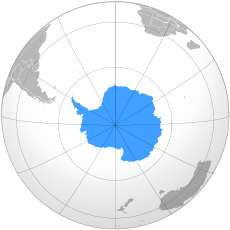 Antarctica
Bioregions
WWF scheme subdivides the ecozones into 				bioregions :
“Geographic clusters of ecoregions that may 	span several habitat types, but have strong 	biogeographic affinities, particularly at 	taxonomic levels higher than the species 	level (genus, family)."
1)    Afrotropic
Eastren Africa
Western Africa
Southern Africa
Malagasy
            2)   Antarctic
13
[Speaker Notes: Malagasy is a language spoken in Madagascar]
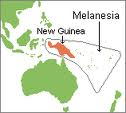 3)	Australasia
 Wallace
 New Guinea 
Melanesia
4)  Indomalaya 
 Indian subcontinent
 Indochina
 Sunda Shelf and  Philippines
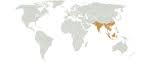 5) Nearctic 
 
Canadian Shield

Eastern NA

Northern Mexico

Western NA

6)Neotropical 

Amazonia 

Caribbean 

Central America

Central Andes

Eastern SA

Northern Andes
 
Orinoco

Southern SA
	
      7)Oceania                     
      
      

   8) Palearctic

European region

Mediterranean
	region 

Siberian region

Manchurian
region
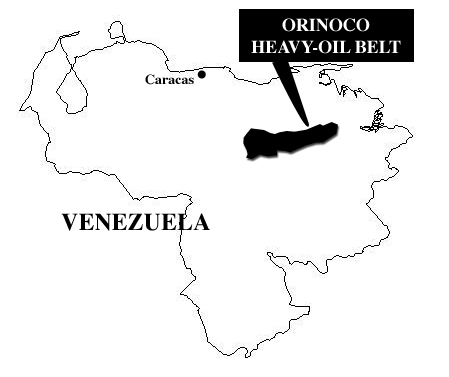 15
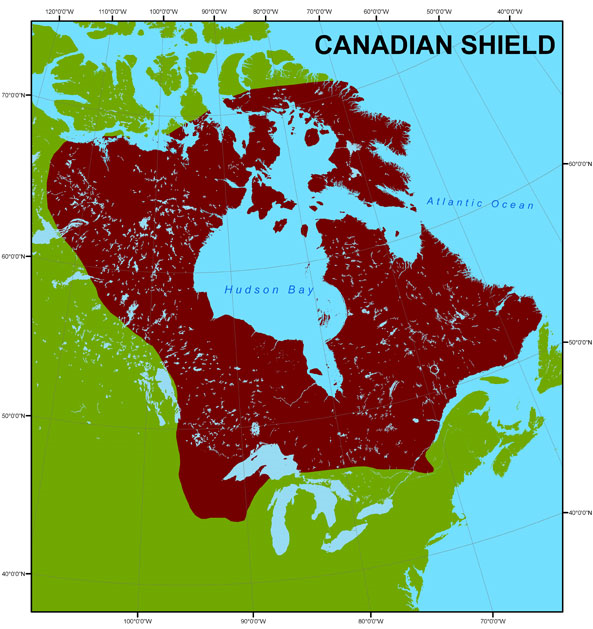 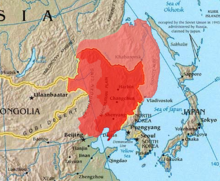 Manchurian
region
[Speaker Notes: Canadian Shield is a vast geological shield covered by a thin layer of soil. It is an area mostly composed of igneous rock]
Alfred Russell Wallace
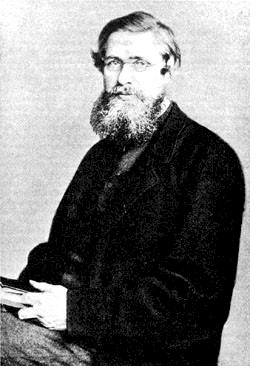 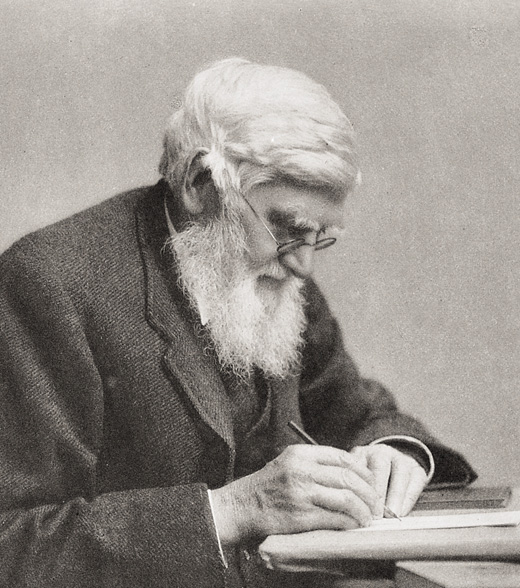 NEOTROPICAL REGION
EXTENT :
This region includes South and Central 	America, the Mexican lowlands, the 	Caribbean islands, and southern Florida
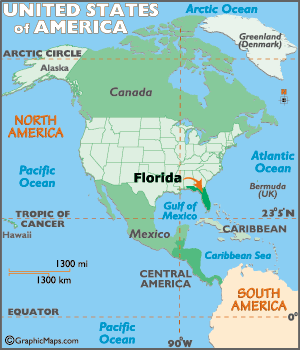 History
South America was originally part of the 	supercontinent of Gondwana, which included 
	Africa, Australia, India, New Zealand 
	and Antarctica.
Neotropic shares many plant and animal 	lineages with these other continents, 	including Marsupial mammals and the 	Antarctic flora.
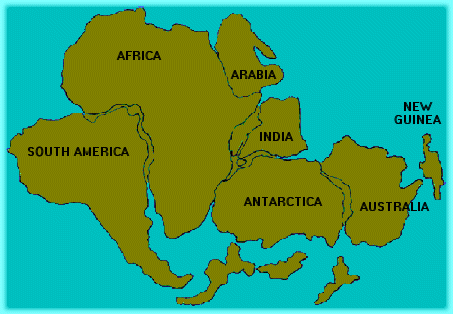 supercontinent of Gondwana
About 4 million years ago, South America 	was joined with North America by the 	formation of the Isthmus of Panama. 

 This junction allowed a biotic exchange 	between the two continents, the 
         Great American Interchange.
South American species like the Armadillo 	moved into North America.


 North Americans species like the ancestors of 	South America's camelids, including the 
     	Genus llama moved to  south American.
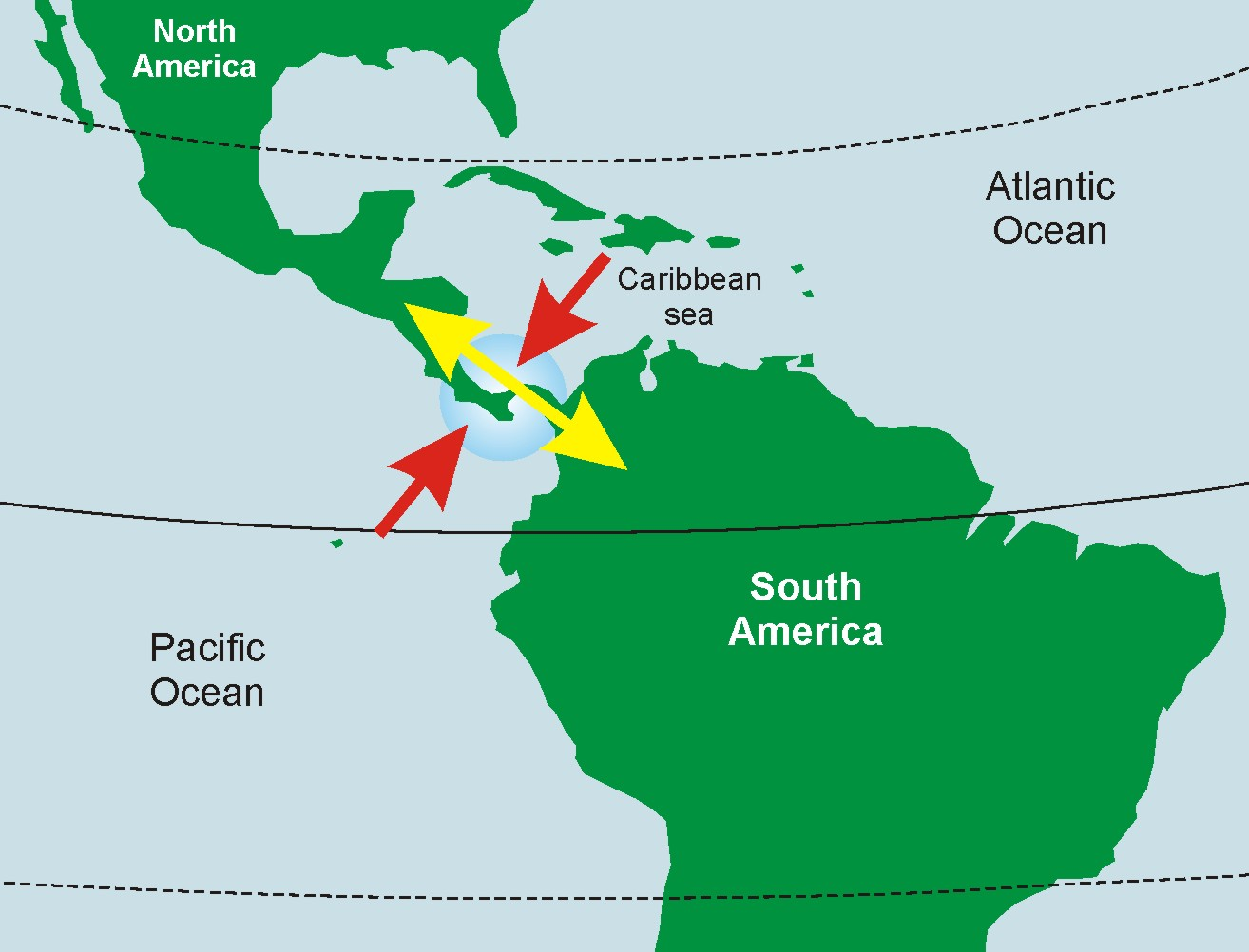 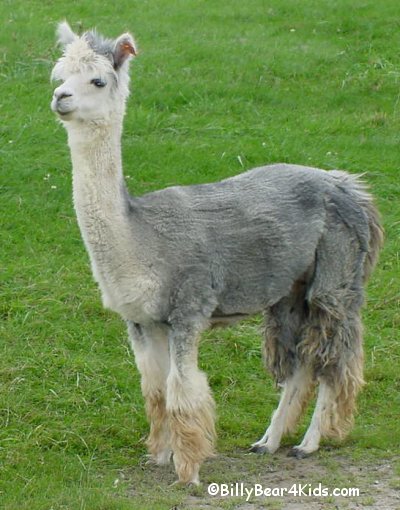 Isthmus of Panama.
llama
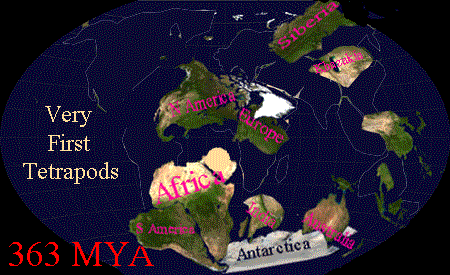 130 MYA
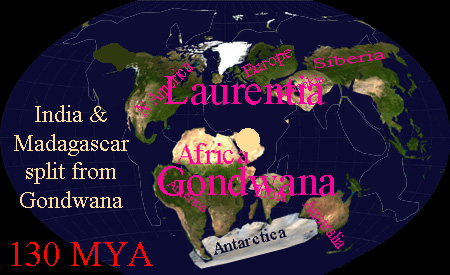 363 MYA
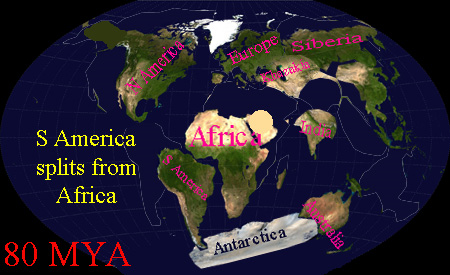 55 MYA
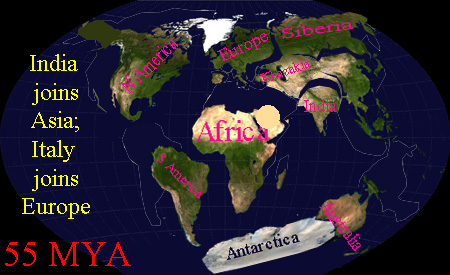 80 MYA
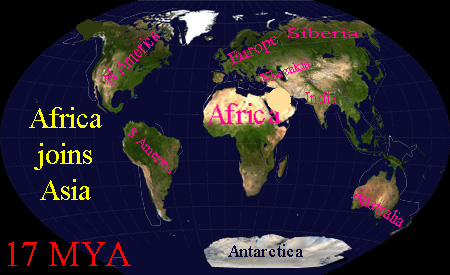 4 MYA
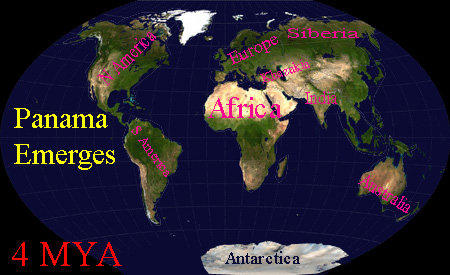 17 MYA
Physical feature & Climate:
Mostly tropical  but southern region extends into 
	the southern tip, the  temperate zone.

The Amazon River basin has high rain fall all 
	around the year.

The non –tropical part of S. America  is covered
 	with treeless grassy plains ,the  “Pampas”.

In extreme south there is severe climate of 
	southern Patogonia.
[Speaker Notes: Patagonia is a geographic region containing the southernmost portion of South America. It is located in Argentina and Chile]
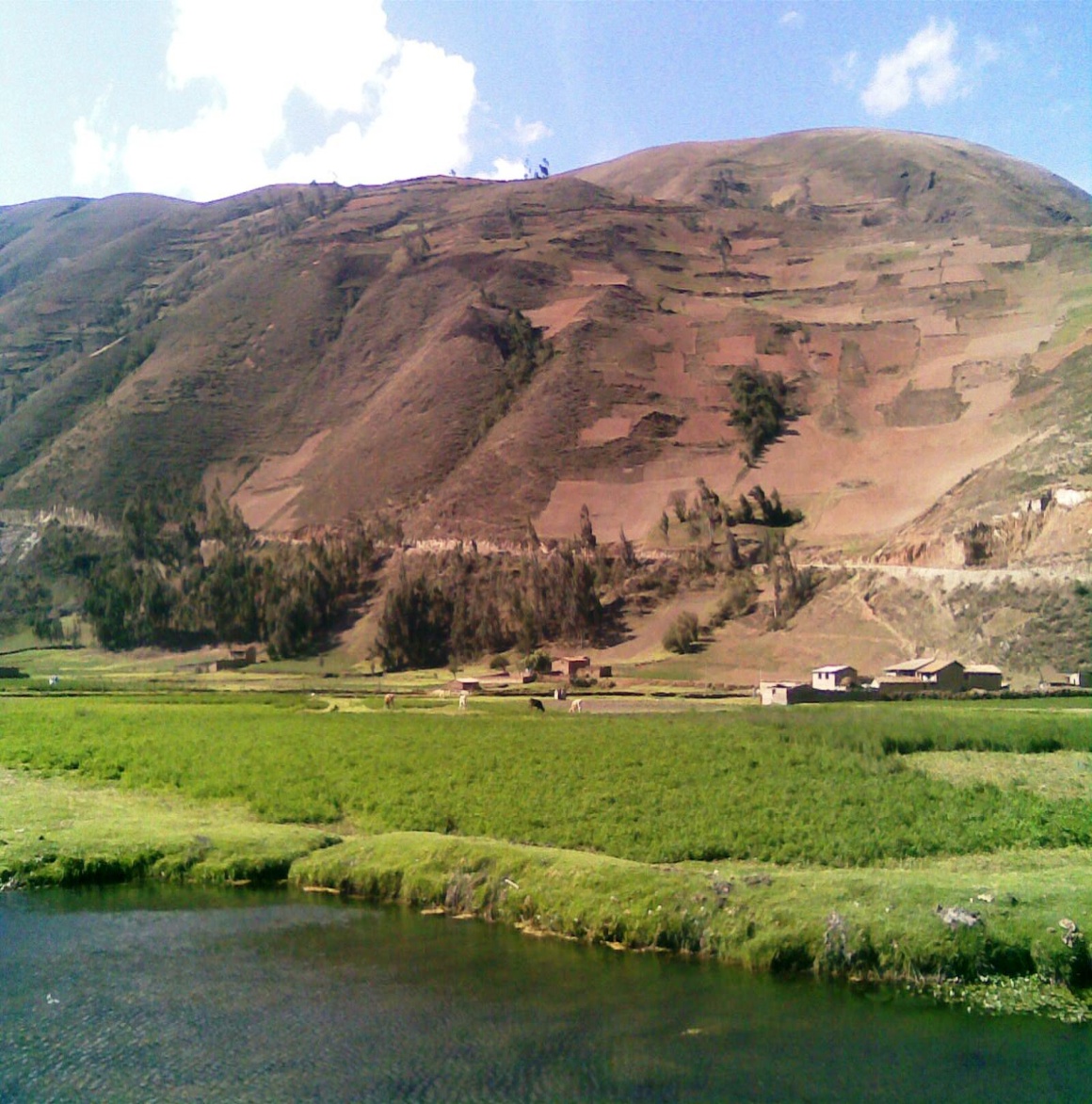 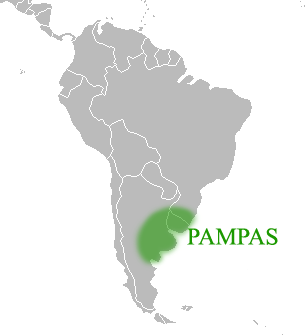 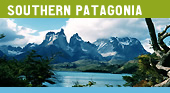 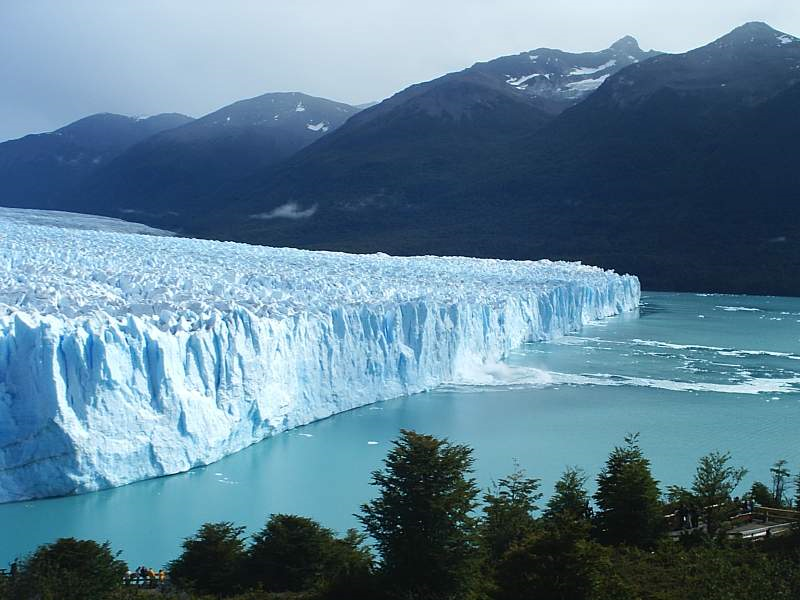 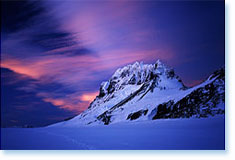 FACTS/ AFFINITIES :

Of  all the regions ,Neotropical region has 	highest number of Endemic families of 
          vertebrates.

Many of the commonly occurring mammals 	are not present in this Region, like there 	are no hedge hogs ,moles, beavers, hyenas 	& native Horses.
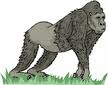 FACTS/ AFFINITIES
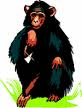 There  are no anthropoid 
	apes & dog faced monkeys
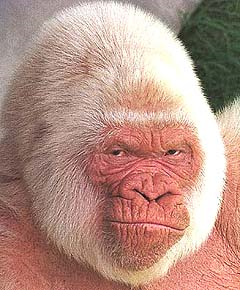 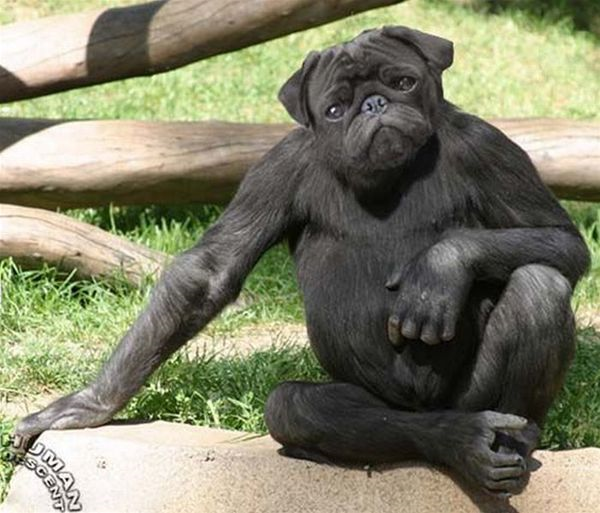 Anthropoid apes
Dog faced monkey
[Speaker Notes: Anthropoid apes or manlike apes, the name given to the family of the Simiidae, because, of all the ape world, they most closely resemble man.]
FACTS/ AFFINITIES
The Neotropic includes more tropical rainforest 	    than any other ecozone.
These forests extends from southern Mexico 	through Central America and northern South 	America to southern Brazil, including the vast 	Amazon Rainforest.
These rainforest regions are one of the most 	important reserves of biodiversity on Earth.
There  are no deserts in this region.
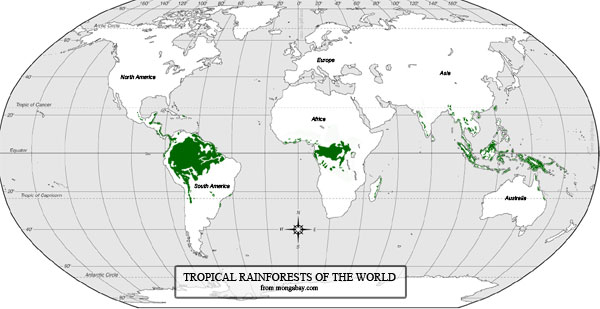 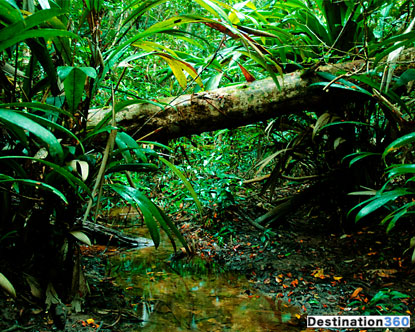 Amazon Rainforest
Shared fauna between  Nearctic & Neotropical region:
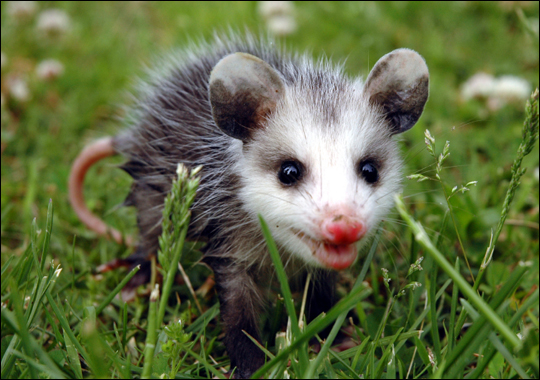 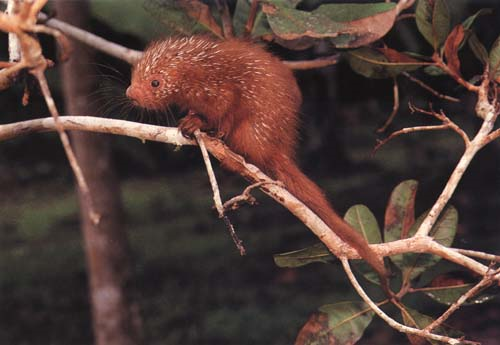 Tree porcupine
opossum
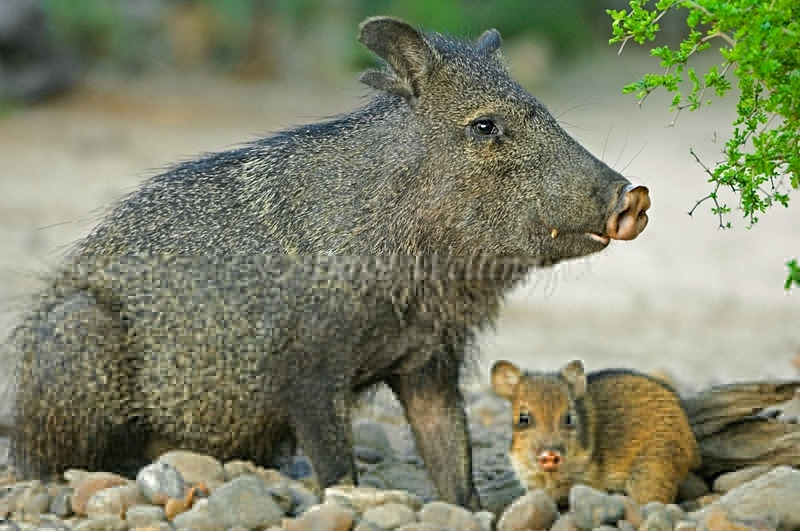 Peccaries
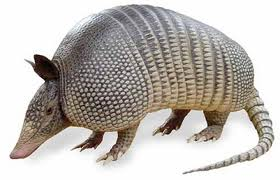 Armadillo
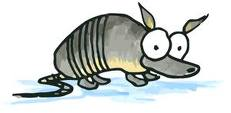 [Speaker Notes: The tree porcupine is one of the largest rodents in North America. Peccaries is a medium-sized mammal of the family Tayassuidae, or New World Pigs.]
Major ecological regions
divided into 4 sub- regions.

1)   Chillian sub region 

2 )  Brazilian sub region

3)   Mexican sub-region 

4)  West Indies sub-region
Chilean Sub-region : 

 It includes West Coast of 
		South America.
 
It contains Andes mountain 
		ranges in Bolivia, Peru & 
		Argentina.
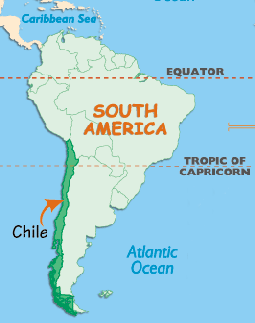 [Speaker Notes: The Andes is the world's longest continental mountain range. It is a continual range of highlands along the western coast of South America.]
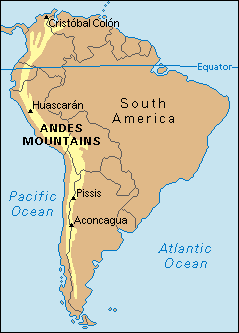 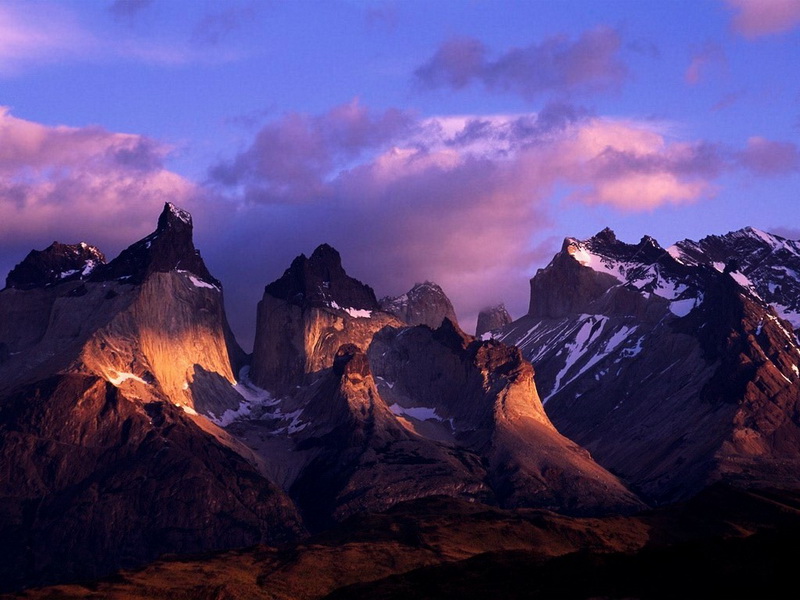 Andes mountain
ACTIVE VOLCANO OF NEOTROPICAL REGION
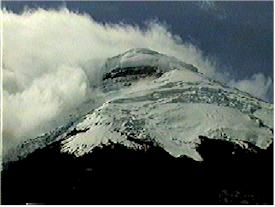 At the highest elevations, 	there 	are volcanic peaks 	along the Andes 	Mountain chain. 

Cotapaxi, at 19,342 feet, is 	the highest active 	volcano in the world ,	present in 	this  	sub 	region.
In this sub region 
	
	3 toed Ostrich 
	called Rhea Americana,
	Clams & Oil birds are 	common
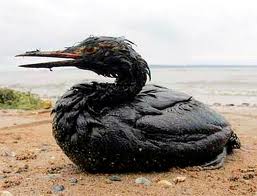 Oil birds
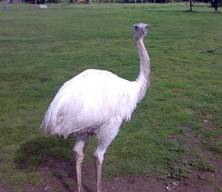 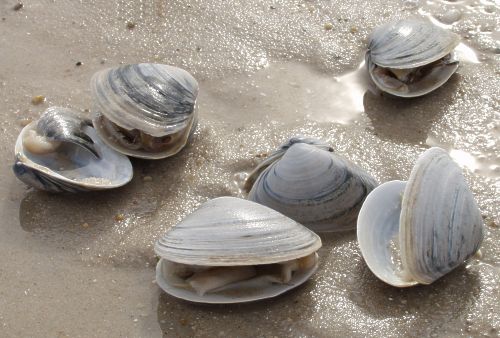 Clams
Rhea
2) Brazilian Sub region : 

It includes tropical forests of South America.
It shows evergreen forests. Plains are also 	seen .Rivers are present hence more 	vegetation is seen.
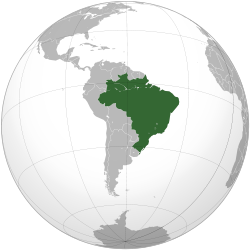 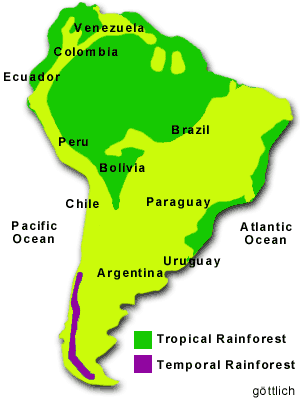 Brazilian Sub region
It supports rich fauna. in this region 	American Monkey, Blood sucking 	bats (Vampire) & Armadillos are  	common. ‘
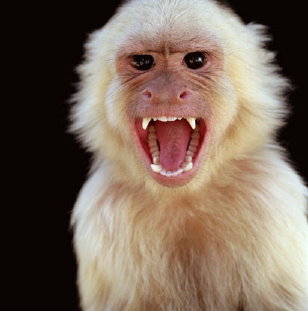 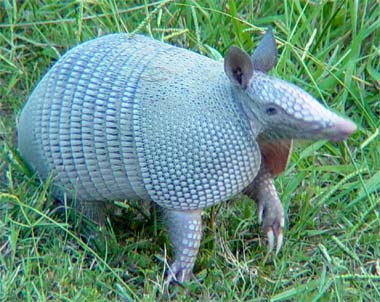 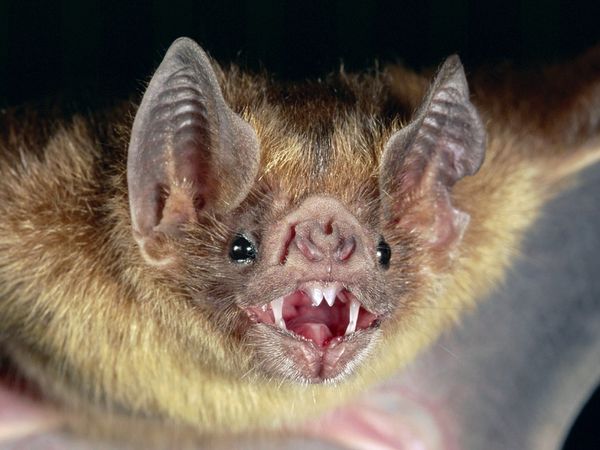 American Monkey
Armadillo
Vampire
[Speaker Notes: Armadillo is a borrowing mammal]
3) Mexican Sub-region : 

North of isthmus of Panama is called Mexican sub-	region. 

This region shows rocky mountains.
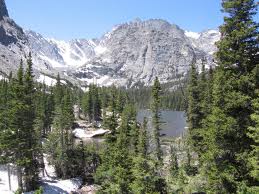 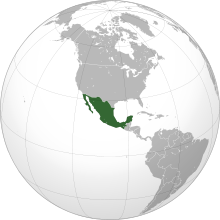 Mexican Sub-region
rocky mountains
In this region Tapiers, Mud terrapins 	etc. are common
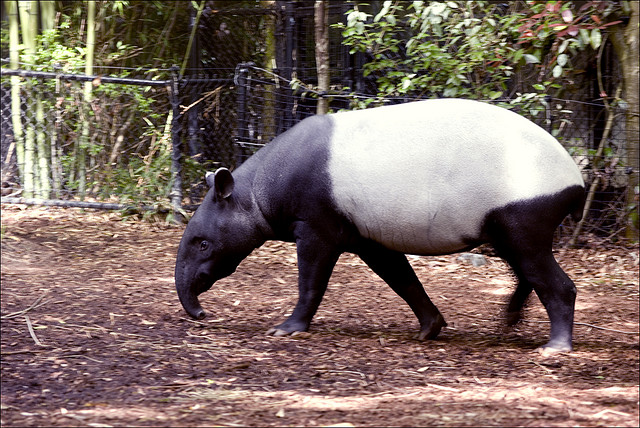 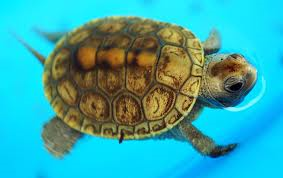 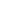 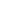 .
Tapiers
Mud terrapins
[Speaker Notes: Tapiers are the pig like browsing mammals.
Mud terrapins are turltles.they hibernate underwater in mud.]
4) West Indies or Antelian Sub-region: 

The region contains West Indies, islands. 

These islands contain mountains.
 
In this sub-region the Vertebrate fauna is poor.
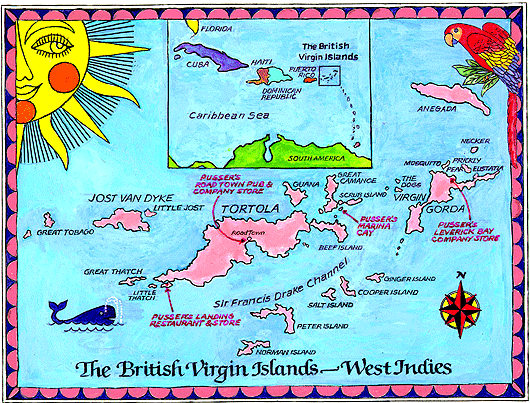 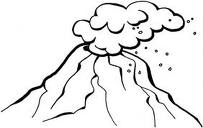 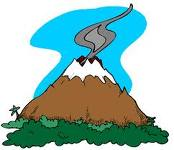 5  MOST  DANGEROUS  VOLCANOS 	OF  NEOTROPICAL  REGION
A volcano is an opening, in  crust, which allows hot magma, volcanic ash and gases to escape from below the surface.
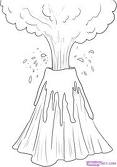 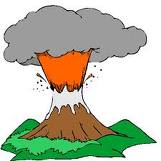 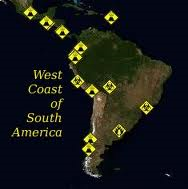 1) Copahue that lies in both Argentina and Chile. 

It’s elevation is 9.728 ft. 

The volcano was formed approximately 0.6 million years ago
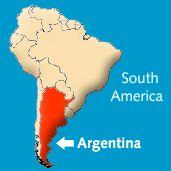 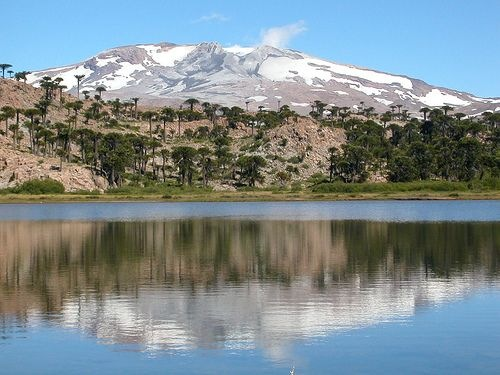 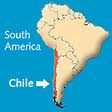 2) Parinacota, located in Chile and Bolivia.
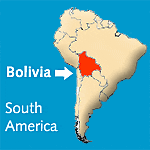 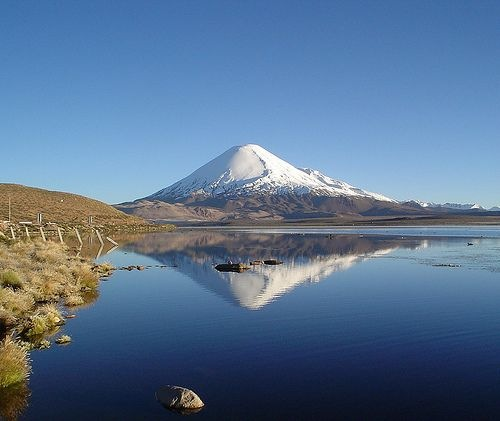 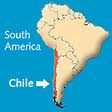 3) Sajama, in Bolivia.
It has not erupted in the last 10,000 years.
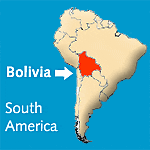 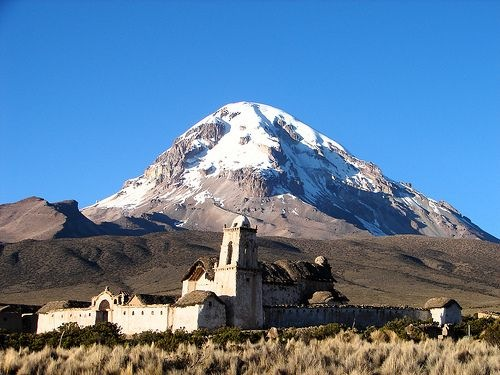 4) Guallatir ,in Chile. 

This volcano is still treated as the active one 
						(erupt regularly ). 
Its recent eruption took place in 1985.
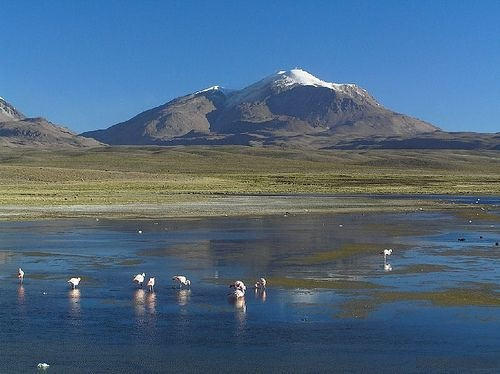 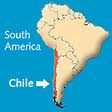 5) Lascar, in Chile. 

It is an active one. 

The last eruption was in 1993.
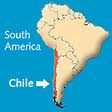 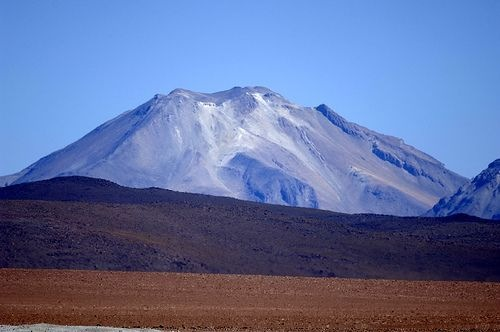 Fauna in Neotropical region :
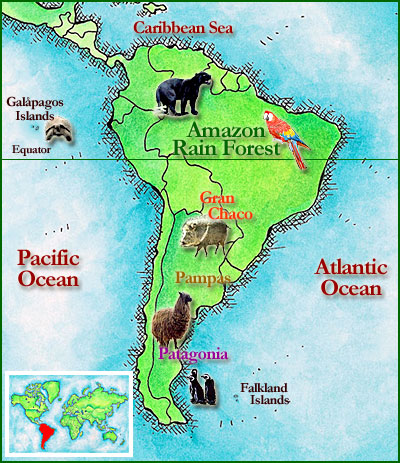 This region has wealth of 
 Peculiar
 Diverse
Specialized  fauna .

Represented by155 families 	of terrestrial vertebrates.

Have highest number of 	endemic families of 	vertebrates i-e 39.
Fishes in Neotropical region:
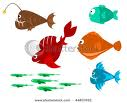 Many fresh water fishes are present.
The important features of the regions are the 	absence of Carps.
In this region South American Fresh water 	Lung fish is present.
Cat fishes, Edi fishes, guppies, characins 	(shared by Ethiopian region) are 
		common.
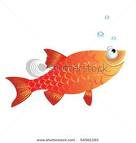 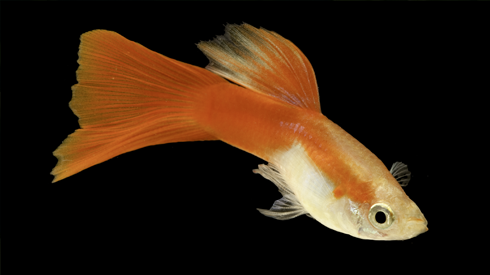 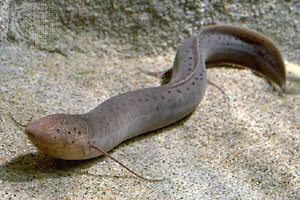 guppy
guppy
Lung fish
Lung fish
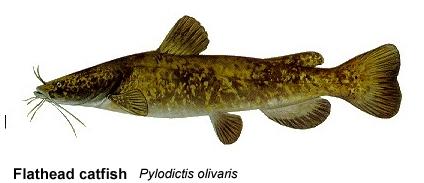 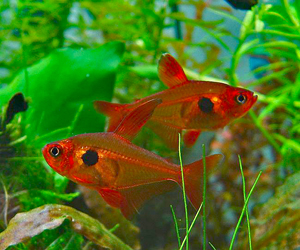 characins
Cat fish
[Speaker Notes: Carracin family is shared with ethopian region.]
Gymnotids  ( electric eel) are not related to 
	mormyrids of Ethopian region.
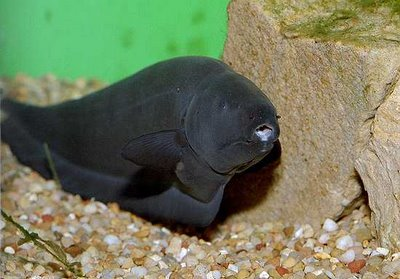 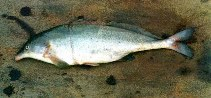 Mormyrid
Gymnotid
[Speaker Notes: The family Mormyridae, sometimes called "elephantfish“,have large brain size and unusually high intelligence,have ability to generate weak electric fields .electric eel is capable of generating powerful electric shocks, which it uses for both hunting and self-defense. It is an apex predator in its South American range]
Amphibians in Neotropical region:

greatest amphibian diversity.


In this zone 14 families of Amphibians are 	present. 

82 species of caecilians & about 200 species 	of salamanders.

Tree frog & tailed amphibians are only represented by one family Oedipus in this region.
[Speaker Notes: The caecilians are an order (Gymnophiona) of amphibians that superficially resemble earthworms or snakes. They mostly live hidden in the ground, which makes them one of the least known orders of amphibians]
14 families of Amphibians
Bufonidae 

Centrolenidae

Dendrobatidae

Hylidae

Leptodactylidae

Microhylidae

Pipidae
8) Ranidae

9) Rhinophrynidae

10) Ambystomatidae
11) Plethodontidae

12) Salamandridae

13) Sirenidae

14) Caeciliidae
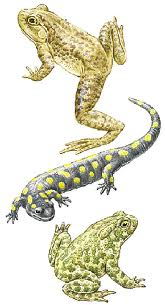 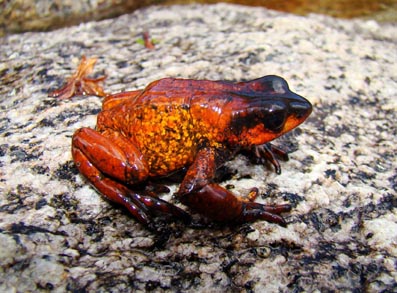 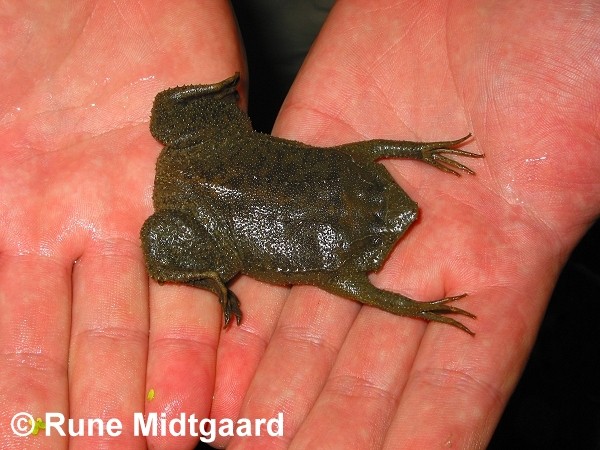 Harlequin frog
Pipa pipa
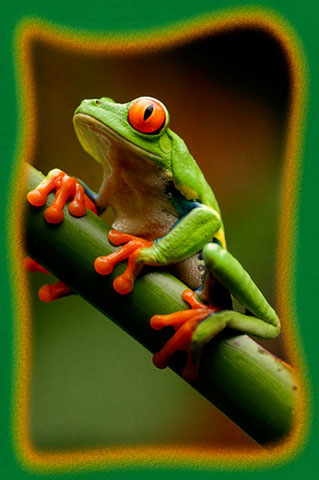 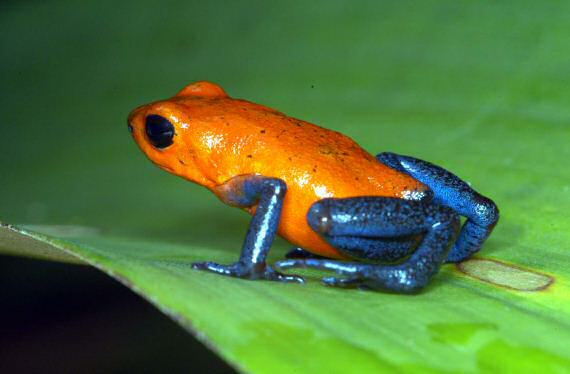 Tree frog
Poisonous dart frog
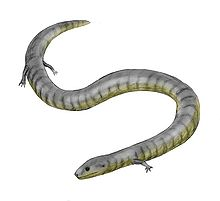 salamander
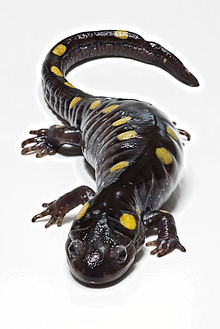 caecilian
[Speaker Notes: Salamander has slender bodies, short noses, and long tails]
Reptiles in Neotropical regions :
 
The reptiles of the region will resemble those    	of  Ethiopian and Oriental zone.
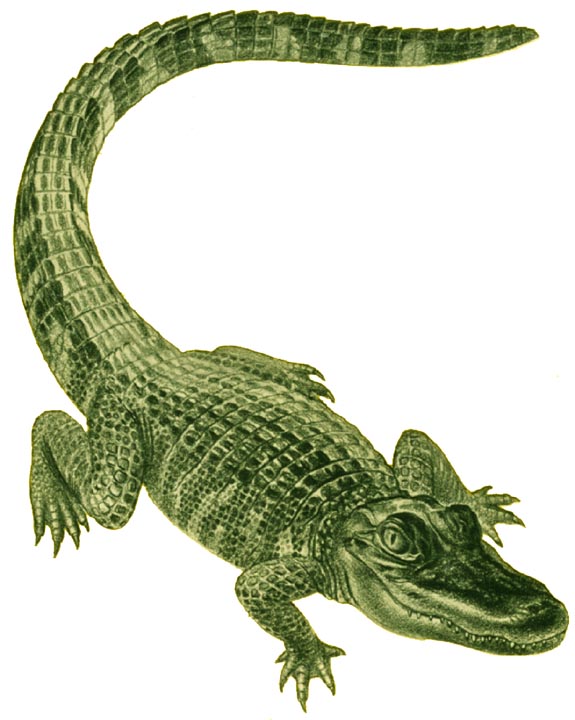 Alligator ,Crocodiles,
	Many turtles, and Tortoises 
	are common.
Alligator
5 families of lizards are reported 
	in this region
1) Helodermidae ( Poisonous lizard)
2)Andidae
3) Crcosauridae etc.,
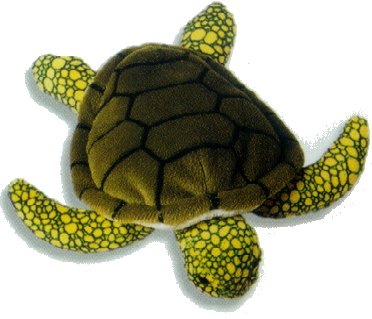 turtle
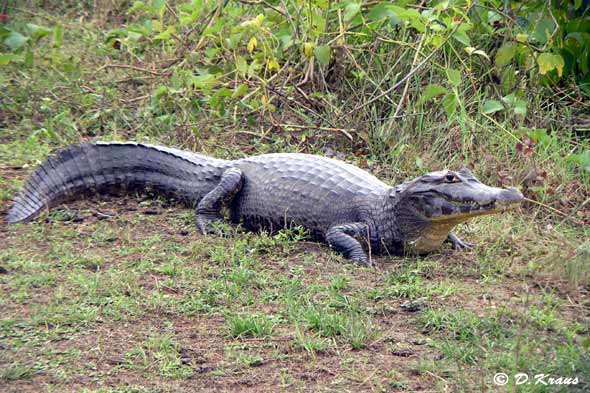 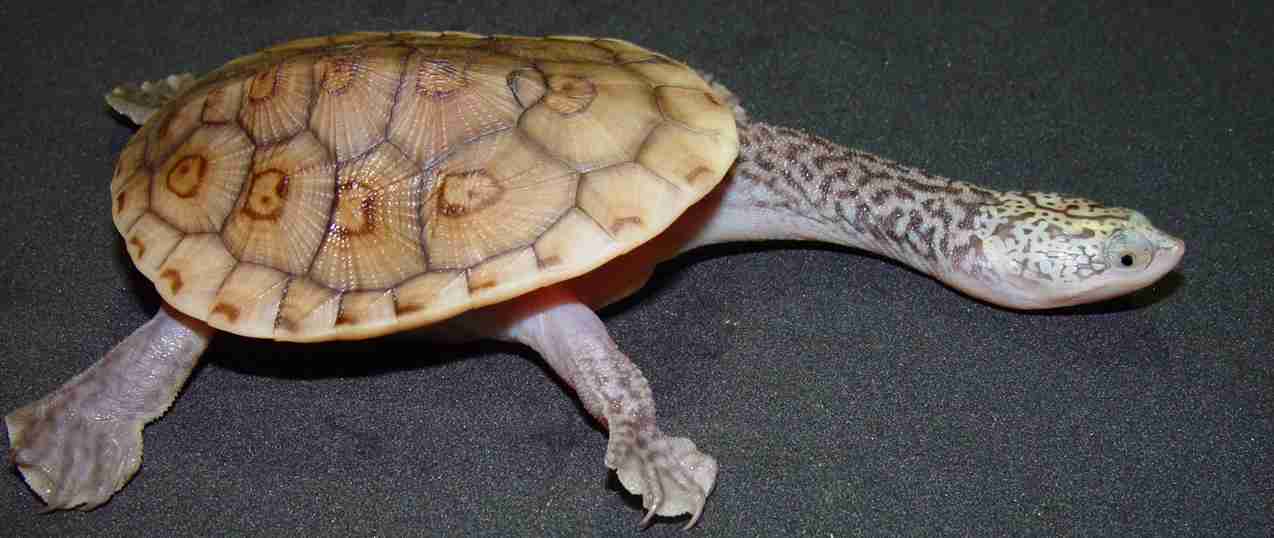 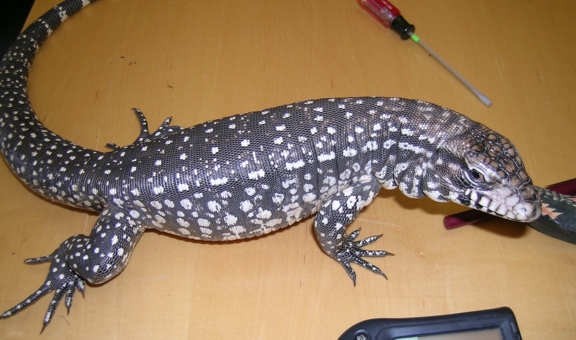 tegus
side necked turtles
Caimans
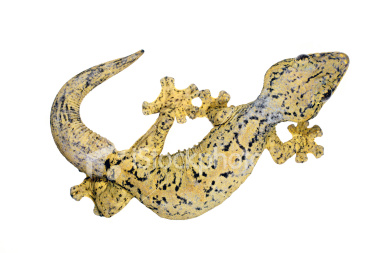 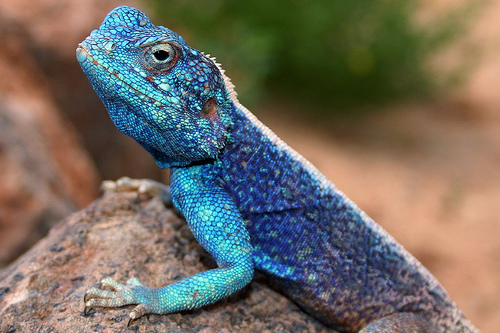 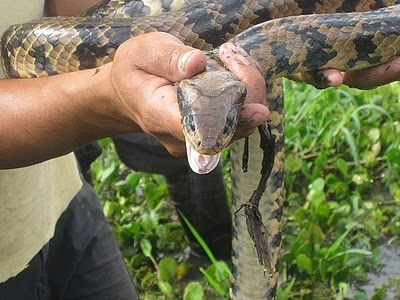 agamid
 lizards
geckos
anaconda
[Speaker Notes: Caimans are crocodiles,tegus is a lizard ,side necked turtle has long and moveable neck.]
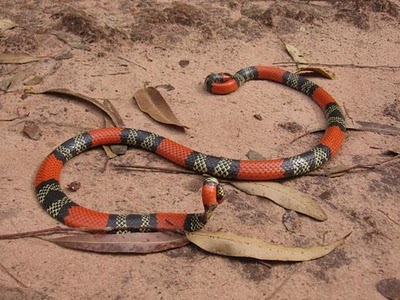 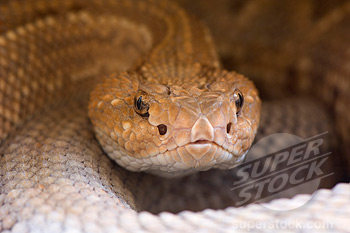 Coral snake
Pit viper
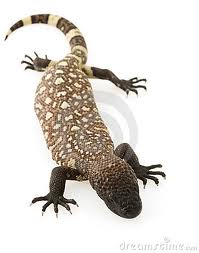 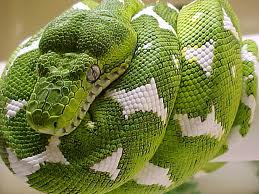 Boas
Heloderma
Birds in Neotropical: 

Avian fauna of this region is striking and peculiar.

 Hence South America is called Bird continent. 

 It has

 3300 species (dominated by non passerines)
 
>95 families
 
31 endemic families
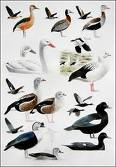 There is scarcity of song birds in
		 this region.

Except quail there is no representative of
		 pheasant  family.
Neotropical birds breed in Canada and 	the  	United States during the 	northern 	hemisphere’s summer and 	spends the 	rest of the year in the 	tropics.
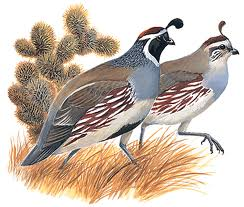 quail
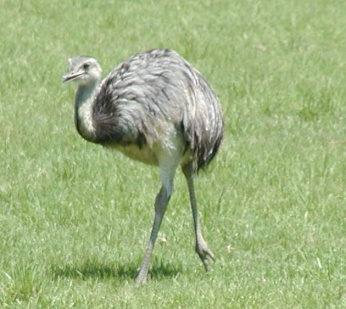 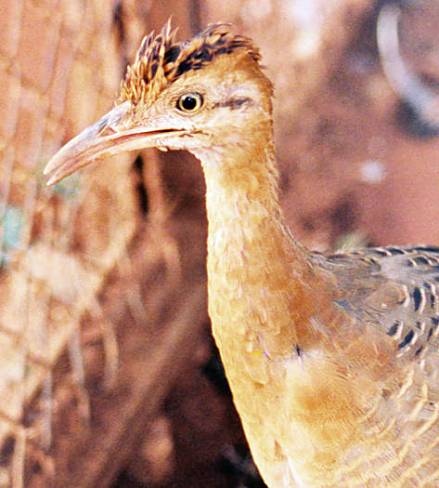 Rheas
Tinamus
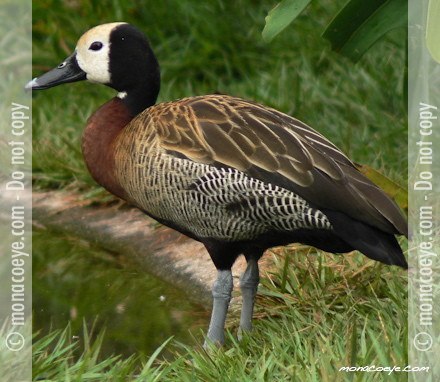 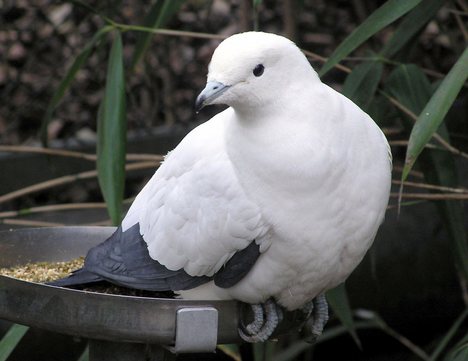 Duck
Pigeon
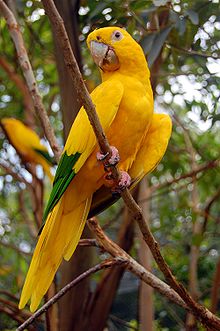 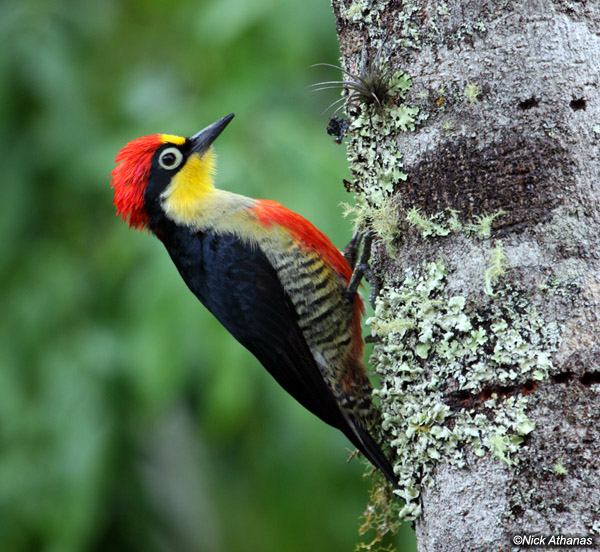 Parrot
Wood peckers
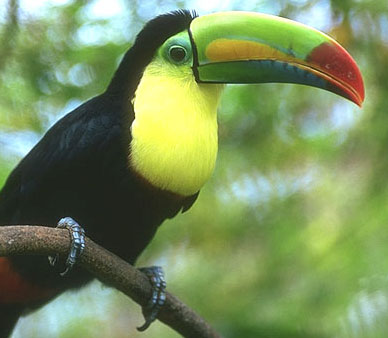 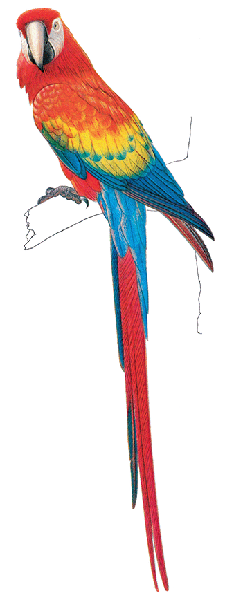 macaws
toucan
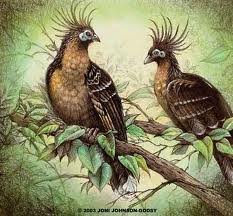 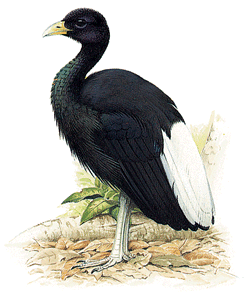 trumpeters
hoatzins
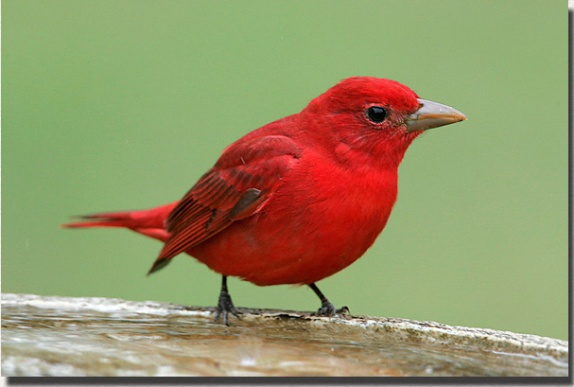 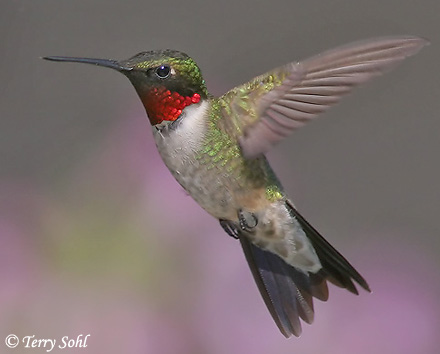 Humming bird
Tanager
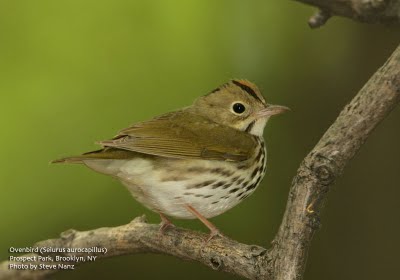 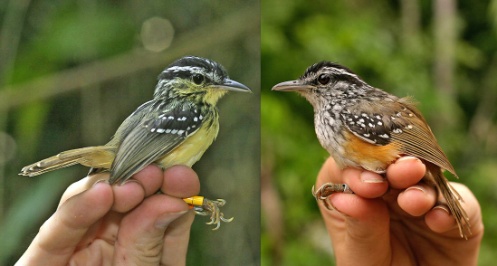 Oven bird
Ant birds
[Speaker Notes: Nest of oven bird is oven like, and ant birds feed on ants.]
Mammals in Neotropical region:
 
32 families are available. 

Nearly 16 families are endemic to this region.
Endemic mammalian order is Edentata, have 3 	different families:

1) Sloths (Arboreal) : live upside down life 
						on trees .					
2) Ant eaters            :tubular toothless mouth.

3) Armadillos (Fossorial) :burrowing mammals.
2 families of marsupials occur in this region .

1) Caenoloestide is exclusive ,includes shrew 				opossums.

2) Didlephidae ,also found in Nearctic region;
includes opossums.

There  are 11 endemic families of rodents in 
	this region .

There  are  5 indigenous families of bats in 
	this region .
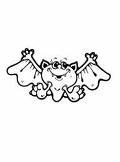 [Speaker Notes: shrew opossum: small, shrew-like marsupials which are confined to the Andesmountains of South America.]
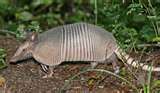 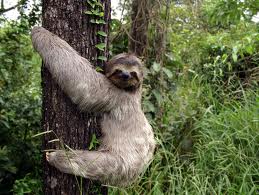 Armadillo
sloth
SOUTH AMERICAN MONKEYS :
South American monkeys are diverse  as 	they are brilliantly colored with flat 	nose and prehensile tail. They  are also 	smaller in size.
They  belong to 2 families ,namely,
	Cebidae and callithricidae.
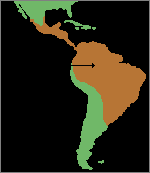 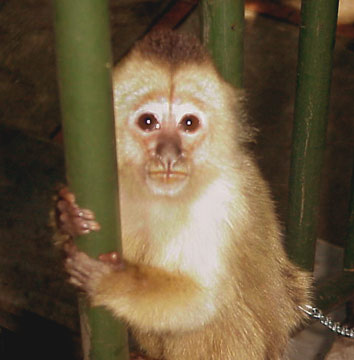 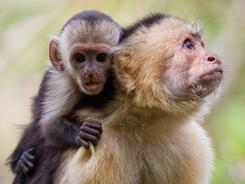 New world monkey
DISCONTINOUS DISTRIBUTION OF MAMMALS
2 Neotropical families show discontinous  		distribution :
Camelidae
Tapirs

Camelidea is  present in Paleartic region but in 
	Neotropical region it is represented by 	endemic Genus Llama.

Tapirs are found in Malaya, Java, & 	Sumatra on one side. Central & South America on the other.
MARSUPIALS
First radiated in South America and 	
		migrated to Australia during Cenozoic 
		period.
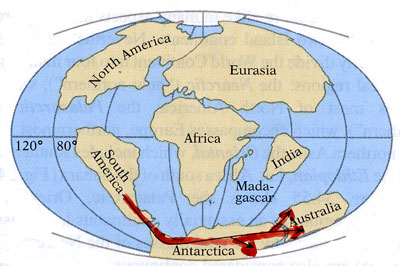 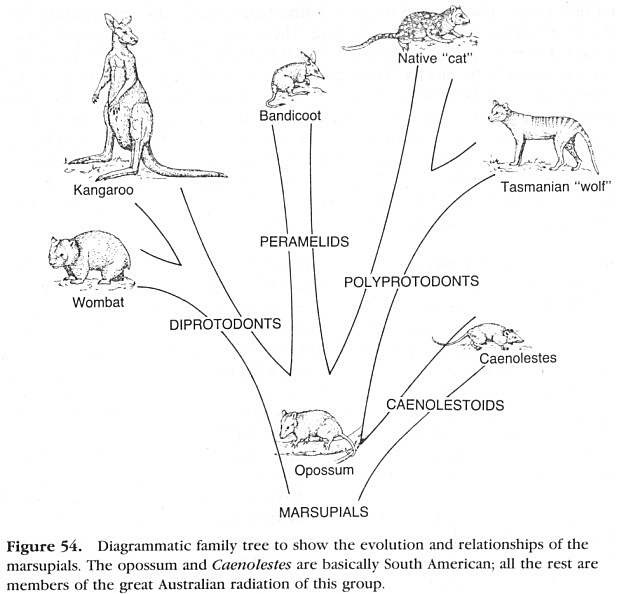 S.American
Dispersed south to South America, Antactica 	and Australia, and East to Europe & north 	Africa
Marsupials in North America and Europe went 	extinct, possibly due to radiation and 	expansion of the Eutherians
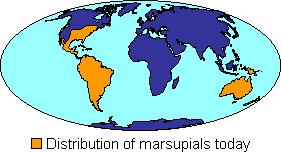 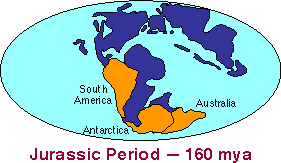 There are two primary divisions of Marsupials:

American marsupials.
Australian marsupials.

The Order Microbiotheria is found in South 	America. 

It has only one specie, the monito del monte.

The term opossums is properly used to refer to 	the American species.
More than 60 different kinds of opossums live 	in South America and 1 in North America, 	the Virginia opossum.
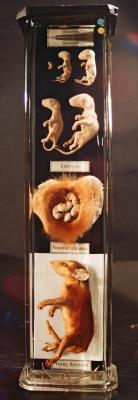 .
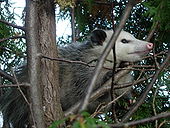 Virginia opossum.
American Marsupial
Opossum
Rat Opossums
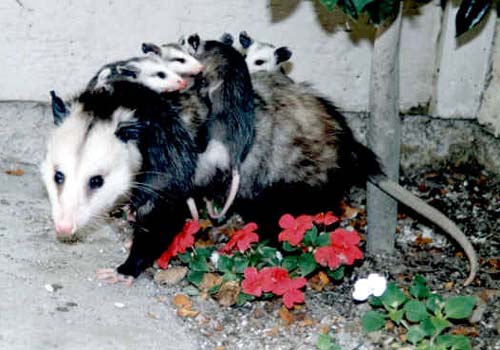 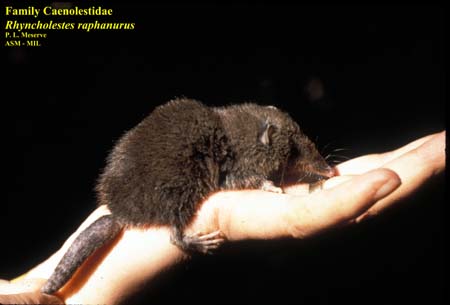 82
Monito del Monte
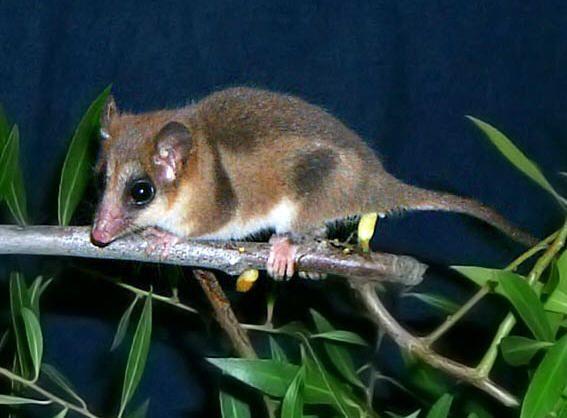 83
Neotropic Terrestrial regions (11)
1) Tropical and subtropical moist broadleaf 				forests:
In Argentina,Brazil,Bolivia,Peru,Colombia,
    Venezuela ,Mexico ,Ecuador, Panama.
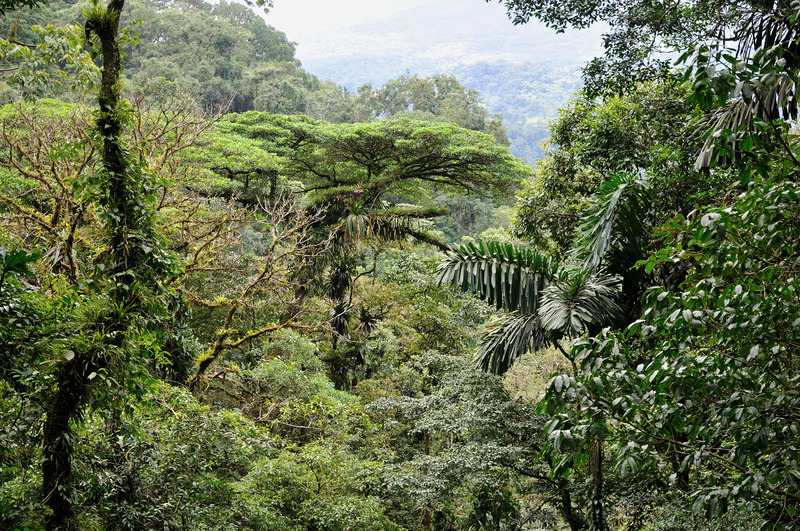 2) Tropical and subtropical dry broadleaf forests :
Argentina,Brazil,Bolivia,Peru,Colombia,
Venezuela, Mexico, Ecuador, Panama.
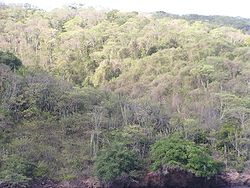 3) Tropical and subtropical coniferous forests:
In Mexico, Cuba.
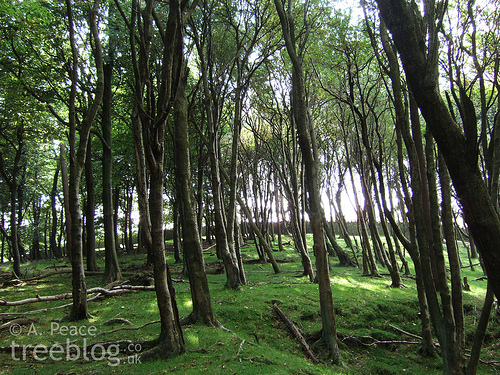 4) Temperate broadleaf and mixed forests:
In Chile, Argentina, Bolivia, Peru.
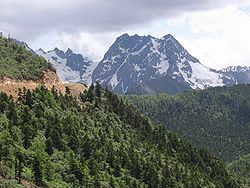 5) Tropical and subtropical grasslands,         		savannas, and scrublands :
In Bolivia, Brazil ,Paraguay.
6) Temperate grasslands, savannas, and shrub lands:
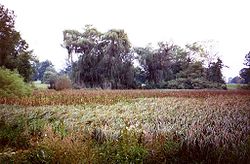 Temperature: warm to hot 	season 
Soil: fertile with rich 	nutrients and minerals  
Animals: have large, grazing
	mammals & birds  
In Argentina, Chile.
[Speaker Notes: Savannas is a region where herbaceous vegetation predominates and have dispersed vegetation.
Scrubland have low shrubs, uncultivated area covered with sparse stunted vegetation.]
7) Flooded grasslands and savanna:
Flooded grasslands and savannas is characterized 	by: 

temperature : warm

soil : nutrient rich soil

In Bolivia, Brazil, Paraguay.
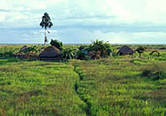 8) Montane grasslands and shrub lands :
Montane grasslands and shrub lands is a 	biome defined by the WWF.

The biome includes high altitude ,grasslands 	and shrub lands around the world.
In Argentina, Bolivia, Chile, Ecuador, Peru.
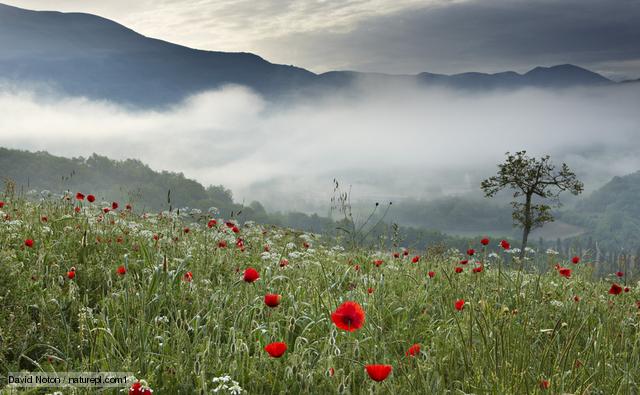 Montane grasslands
9) Mediterranean forests, woodlands, and scrubland :
Characterized by dry summers and rainy 	winters.
In Chile.
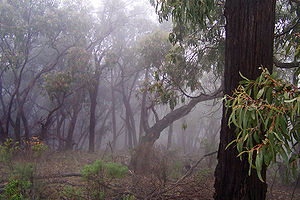 10)  Deserts and xeric shrub lands :
In Chile, Peru, Venezuela.
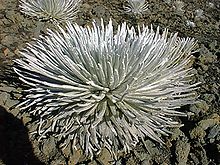 11) Mangrove:
In, Peru, Ecuador, ,Brazil, Panama, Mexico.
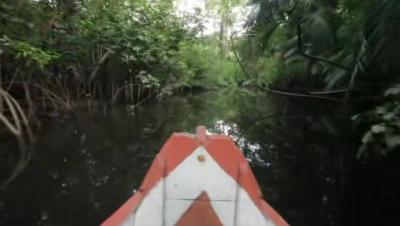 [Speaker Notes: MANGROVES ARE THE MEDIUM SIZED TREES & SHRUBS GROWN IN SALINE SEDIMENT HABITAT.]
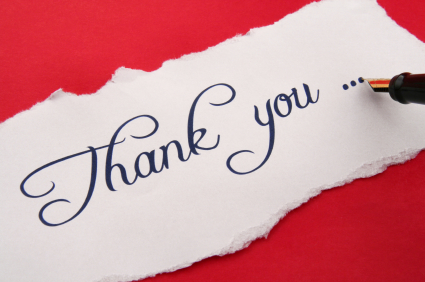 QUESTIONS   ARE 
GUARENTED 
IN  LIFE  
BUT 
ANSWERS  ARE NOT